Community of PracticeMay 2024
Agenda
Welcome 
Understanding the wider ecosystem – Working with Co-operatives 
Crisis Support
Volumes and activities 
Feedback on Stirling TSI event
Business Adviser survey
JE Innovation Group
AOB
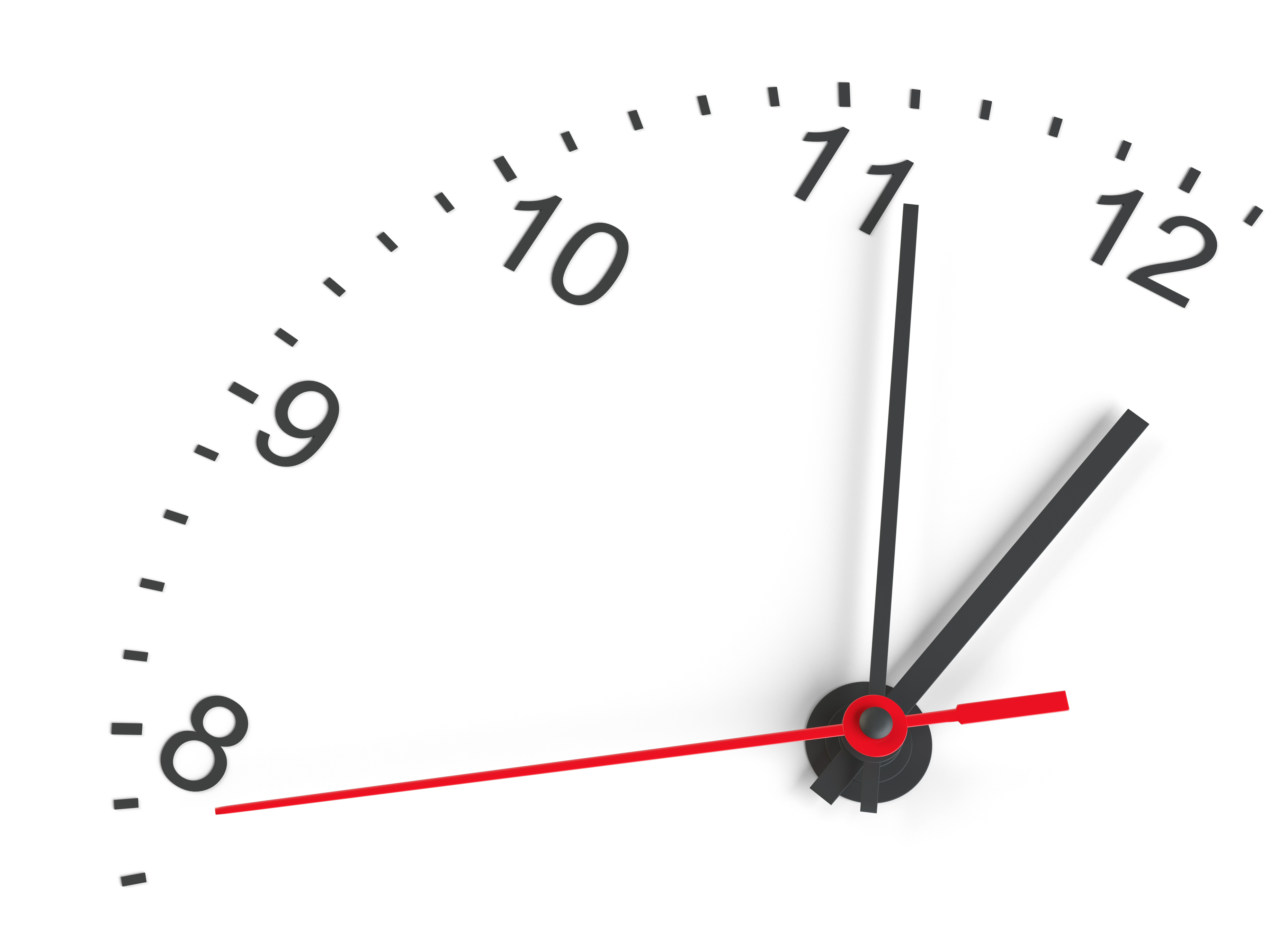 Support for Co-operatives
Stewart McGregor 
and
Darah Zahran
Crisis Support
Victoria Pearce
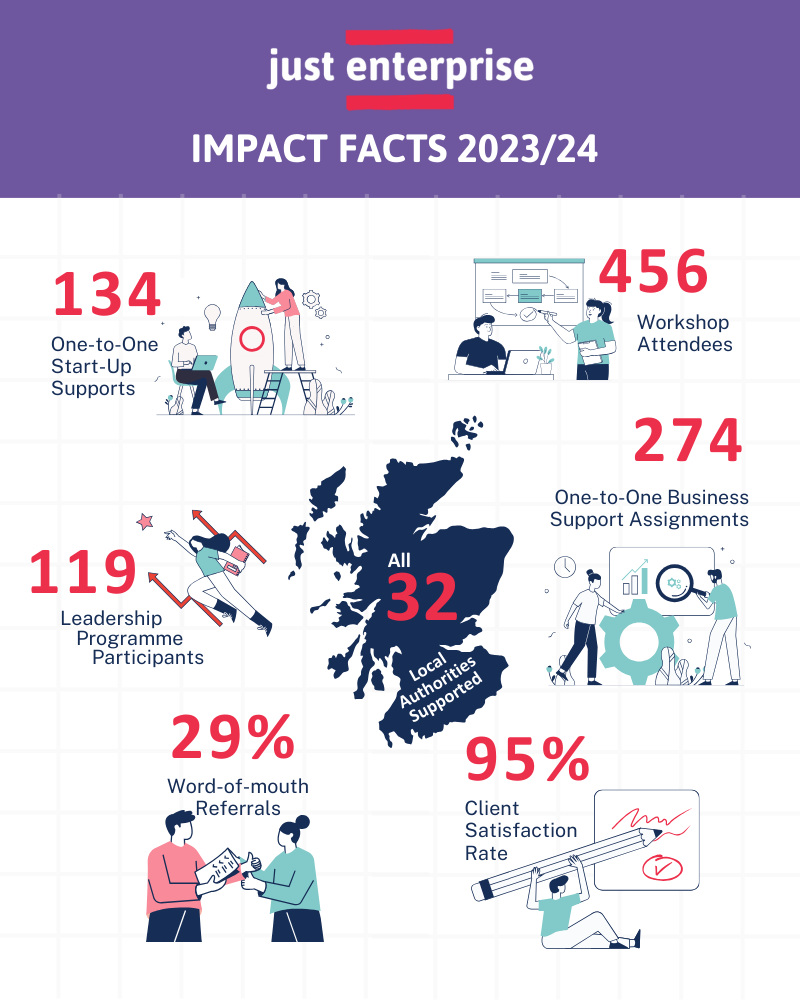 Volumes to Date
Reflections on TSI & SENs Event 26th April
National event
Build relationships and increase understanding between JE and TSIs & SENS
SES and Scottish Gov supporting the event
Stirlingshire Voluntary Enterprises from 10.00 until around 2.00pm
Numbers - around 40
12 or 13 business advisers from across the programme
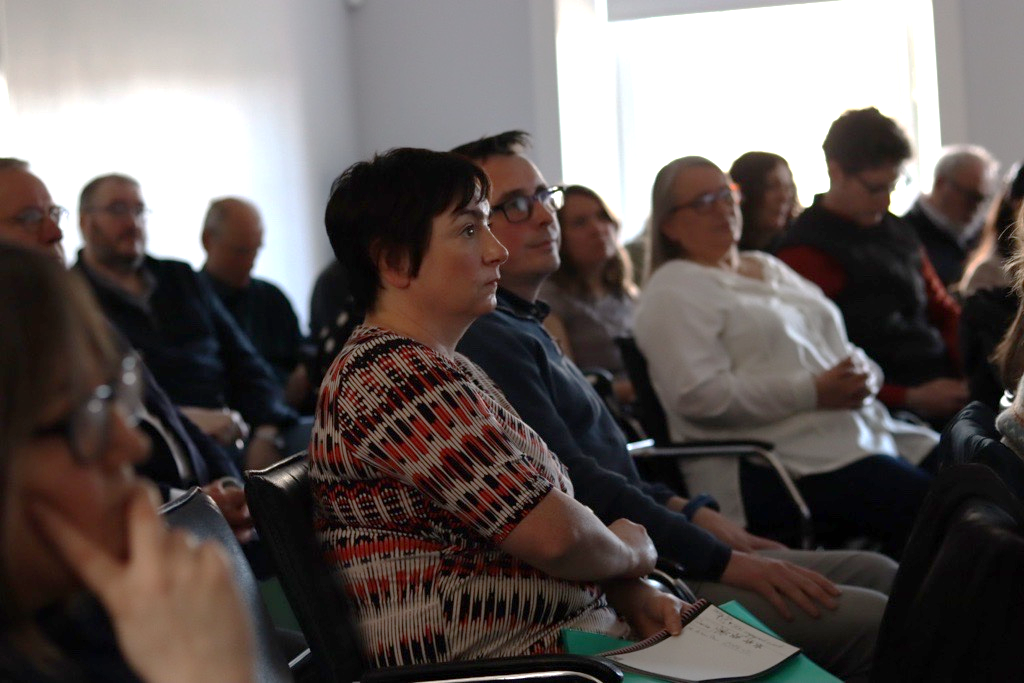 TSI & SENs Event Feedback
Follow up local events
List of local JE contacts 
List of TSI/SENs contacts and the support they can offer
Tailored comms for intermediaries 
 Out-of-hours learning  events
Innovation Group
Purpose
Identify opportunities for programme development including the creation of new ideas for Just Enterprise products or services that reflect current and emerging sector need and to consider alternative models of delivery.

The objectives of the group are:
Consider emerging trends in relation to client support
Identify opportunities for new JE services 
Identify opportunities for new delivery approaches
Consider and act on requests from the partnership
Calls to action
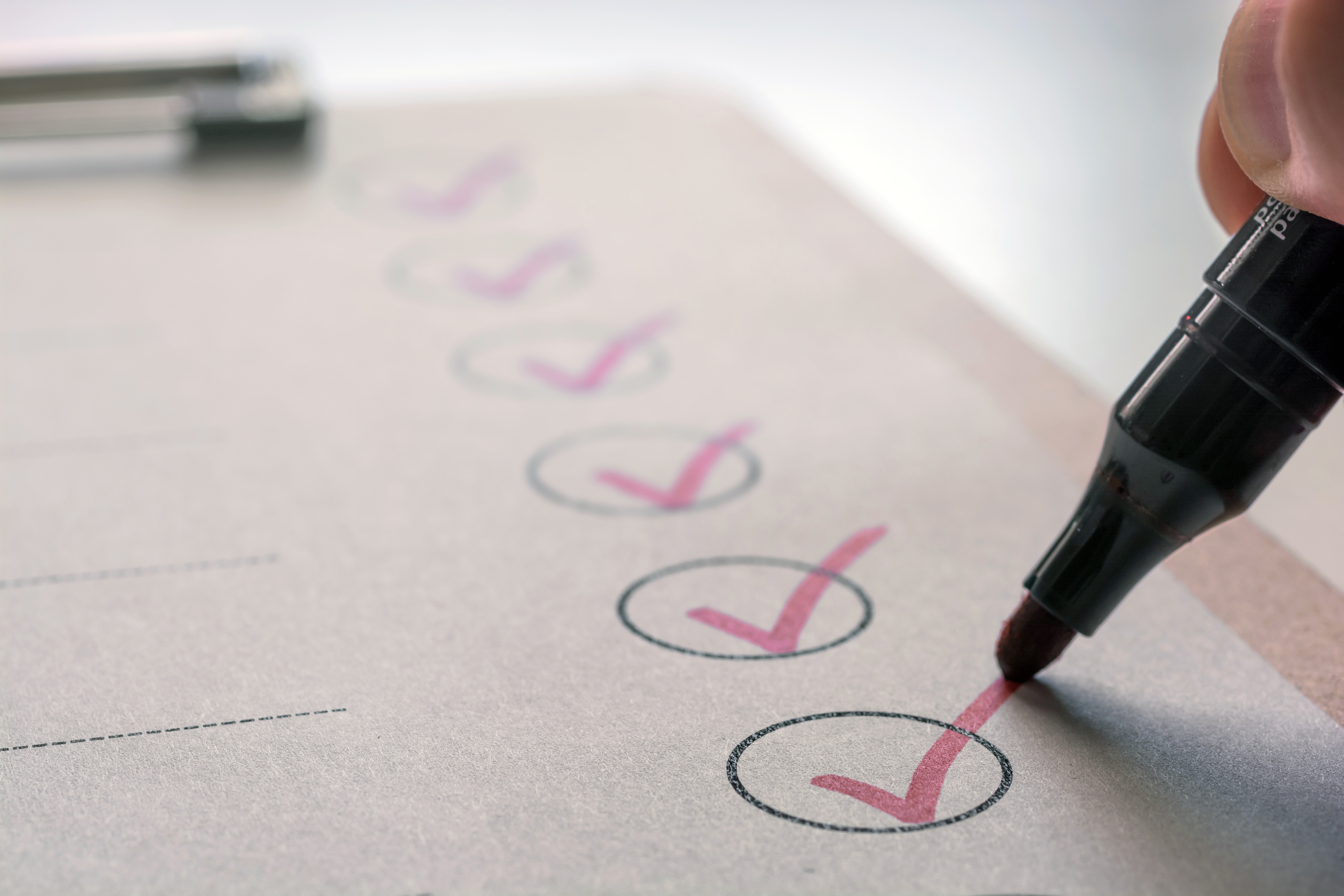 Please complete the advisers survey
Please complete the profile sheet
Please make contact with your local TSI/SEN
Next few CoP dates
25th July
26th Sept
21st Nov
23rd Jan 2025
20th March 

All at 10.00  - 11.30
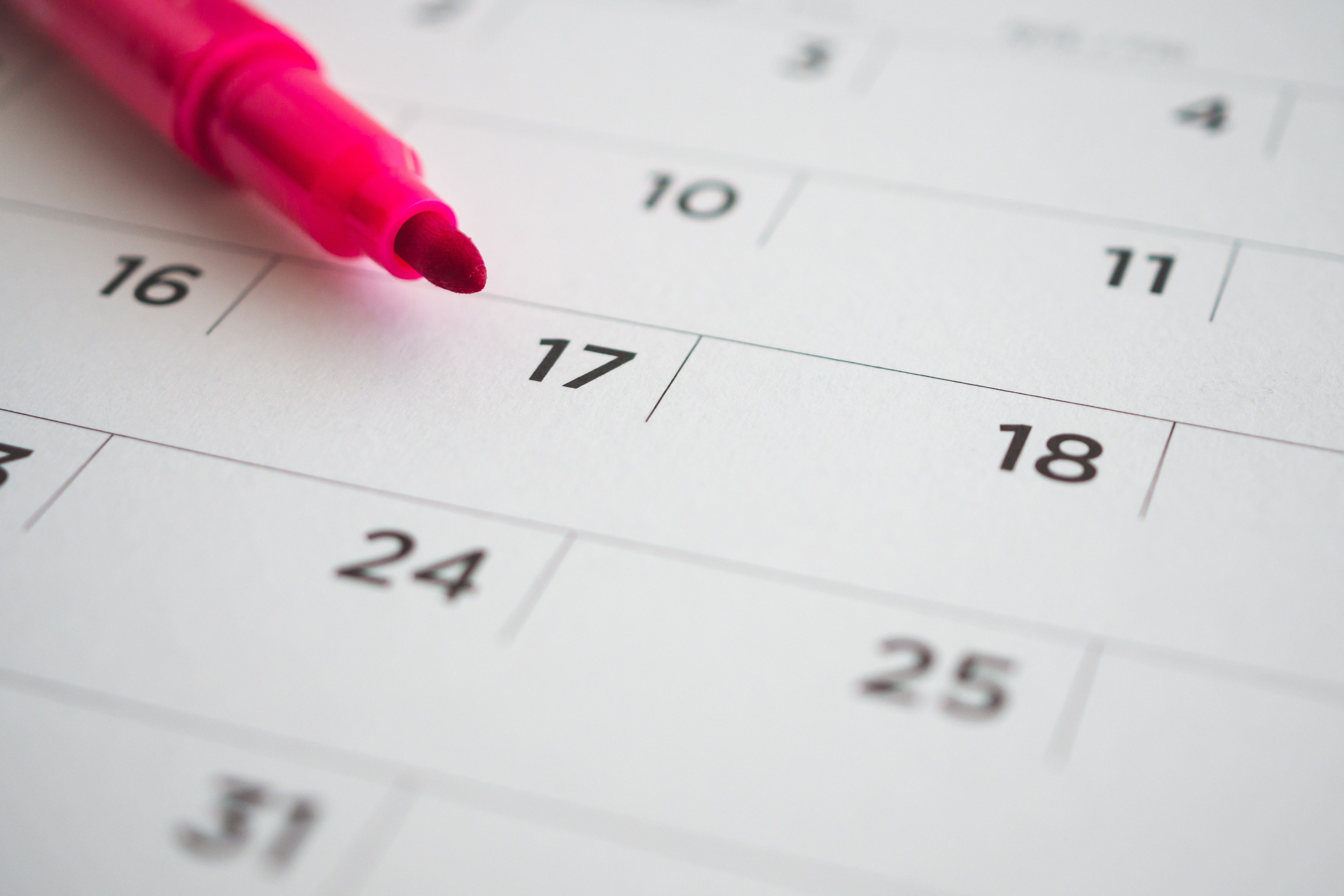 AOB